Презентация к проекту «Моя семья»
 «Символика»
«Герб моей семьи»
.
1.Актуальность обусловлена недостаточными  знаниями детей о своей семье и истории.

2.Педагогическая проблема: дети в группе не всегда с уважениям относятся к старшим родственникам, мало знают о своих родителях, бабушках и дедушках, часто стесняются своих фамилий.
Задачи
1. Формировать у детей представление о себе, своей семье, ее истории и традициях
  2. Закреплять у детей  понимание символического смысла изображений на гербах
  3. Учить детей использовать при составлении рассказа о гербе своей семьи лексику, связанную с символикой
  4. Развивать у детей творческие навыки ручного труда и изобразительной деятельности
   5.Развивать у детей связную речь и познавательную активность
   6.Формировать у детей духовно-нравственное отношение и чувство сопричастности к своей семье
   7.Вовлечь родителей в работу над проектом, показать , насколько интересным и радостным может быть совместное с ребенком творчество в домашних условиях
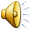 Планируемые результаты: расширится кругозор детей, они узнают много  нового и интересного об истории, видах, значения гербов, о прошлом своей семьи, ее традициях и реликвиях, сплотиться коллектив детей и взрослых.
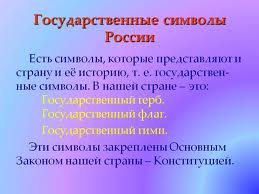 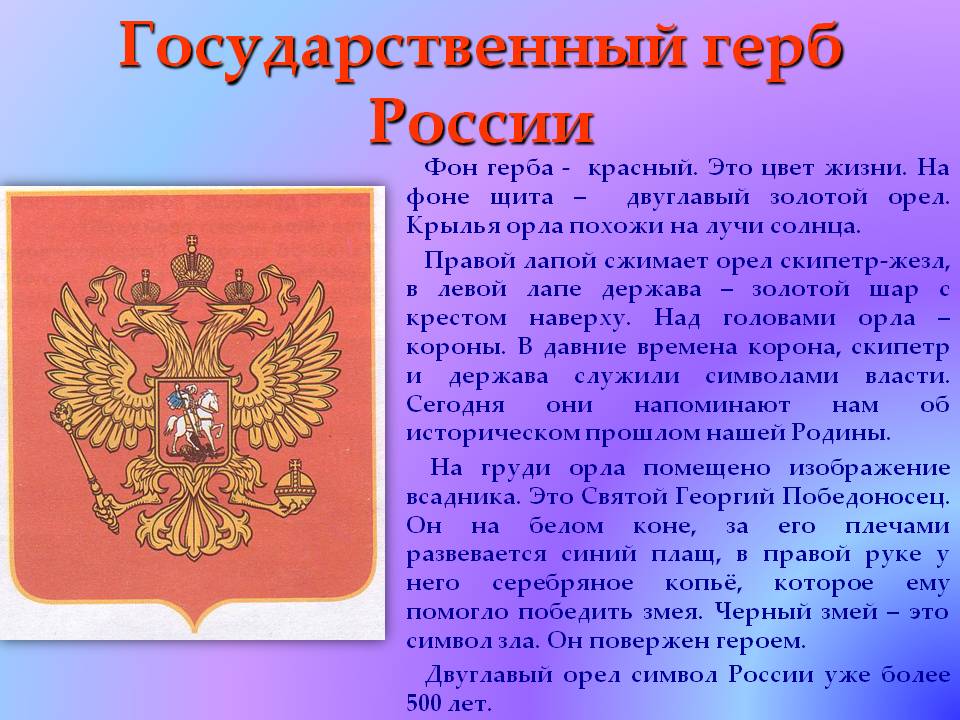 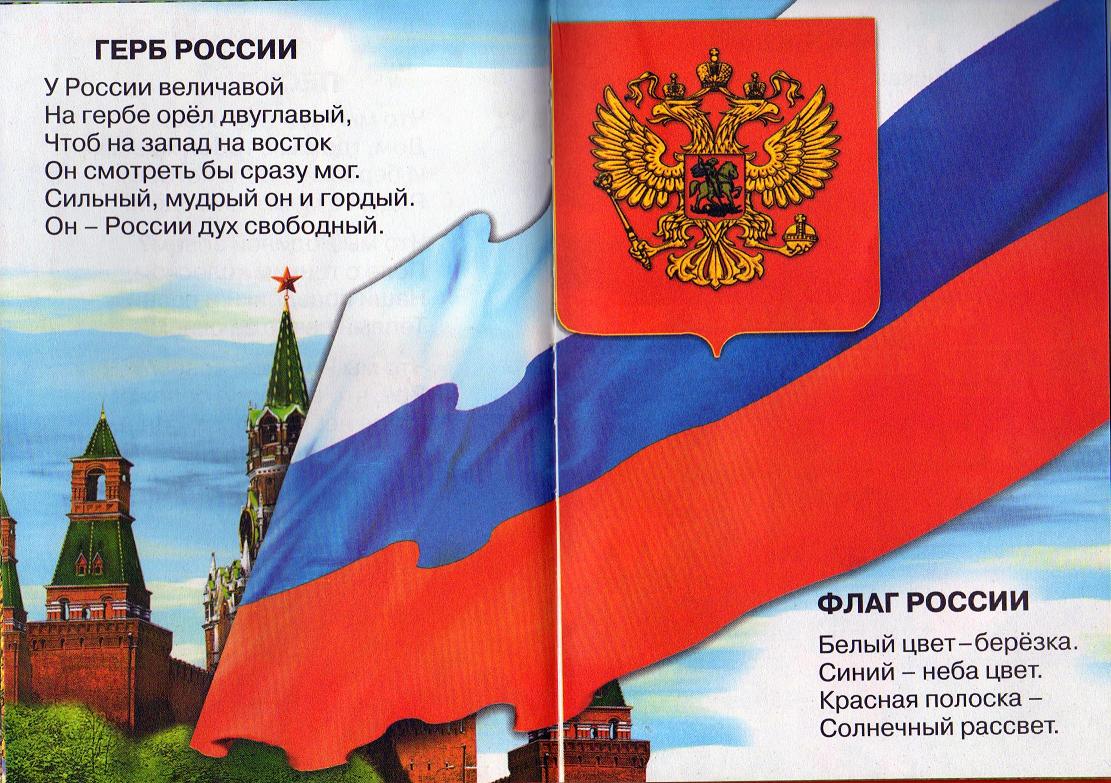 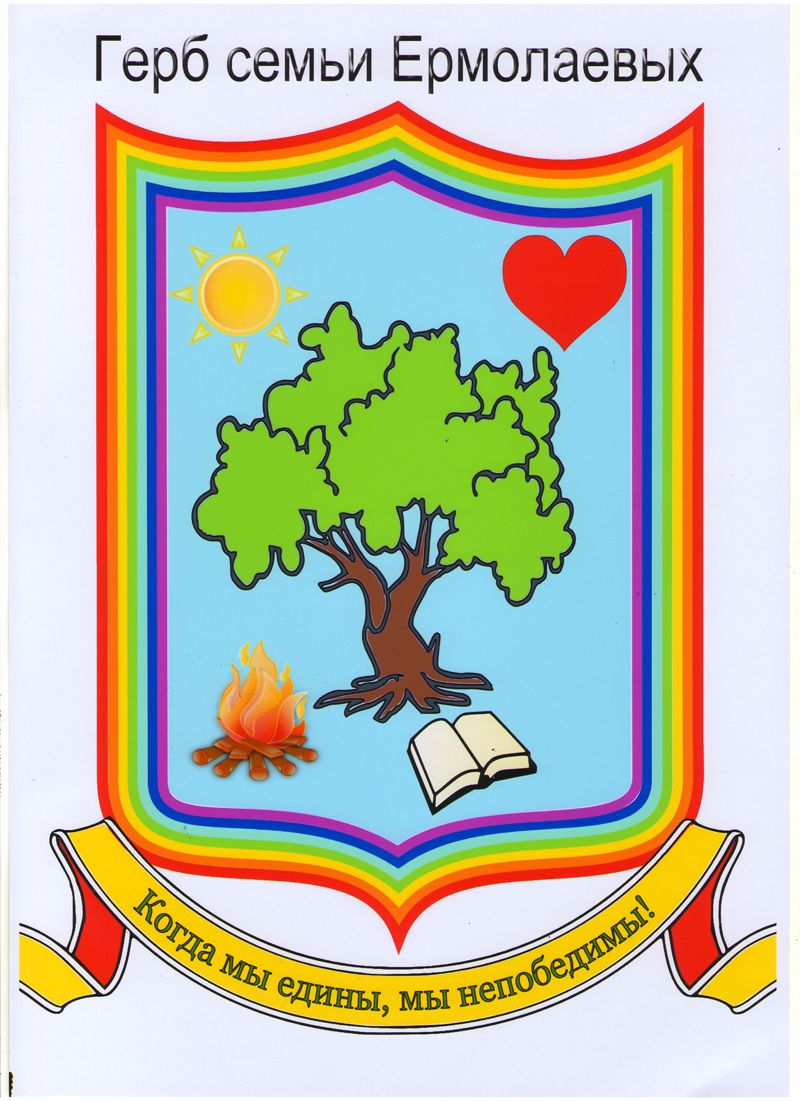 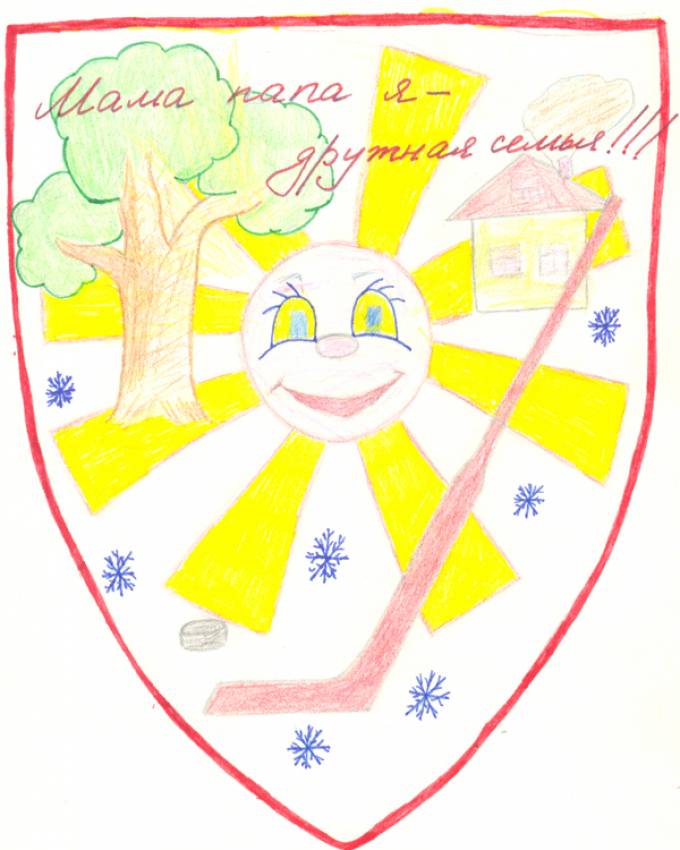 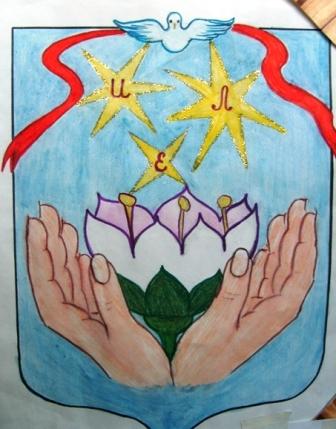 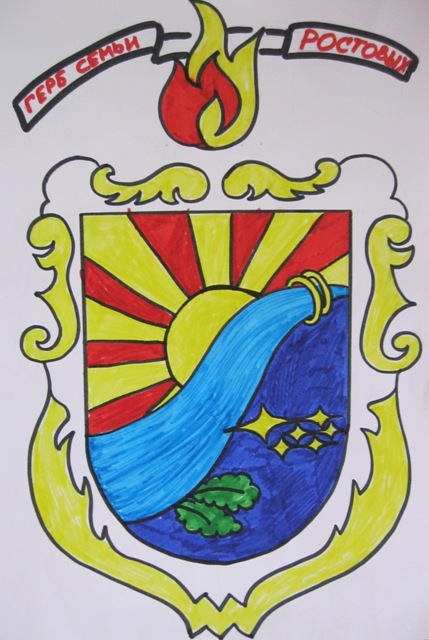 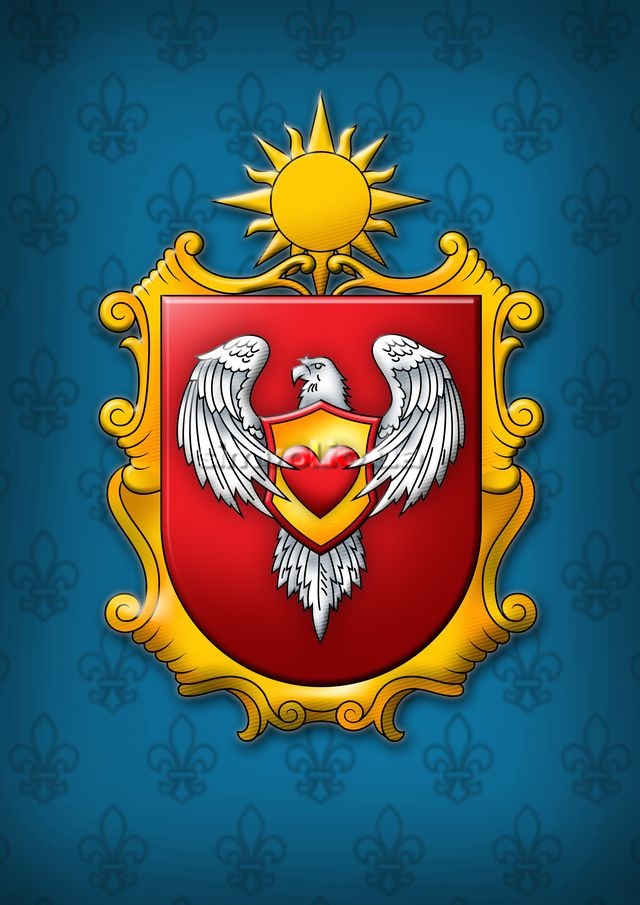 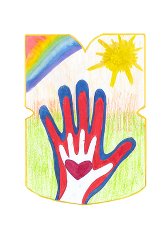 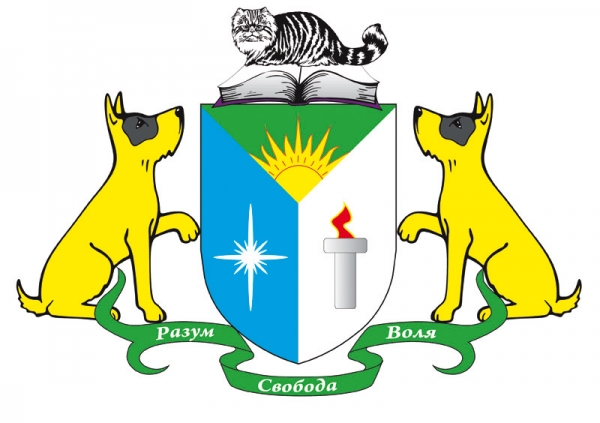 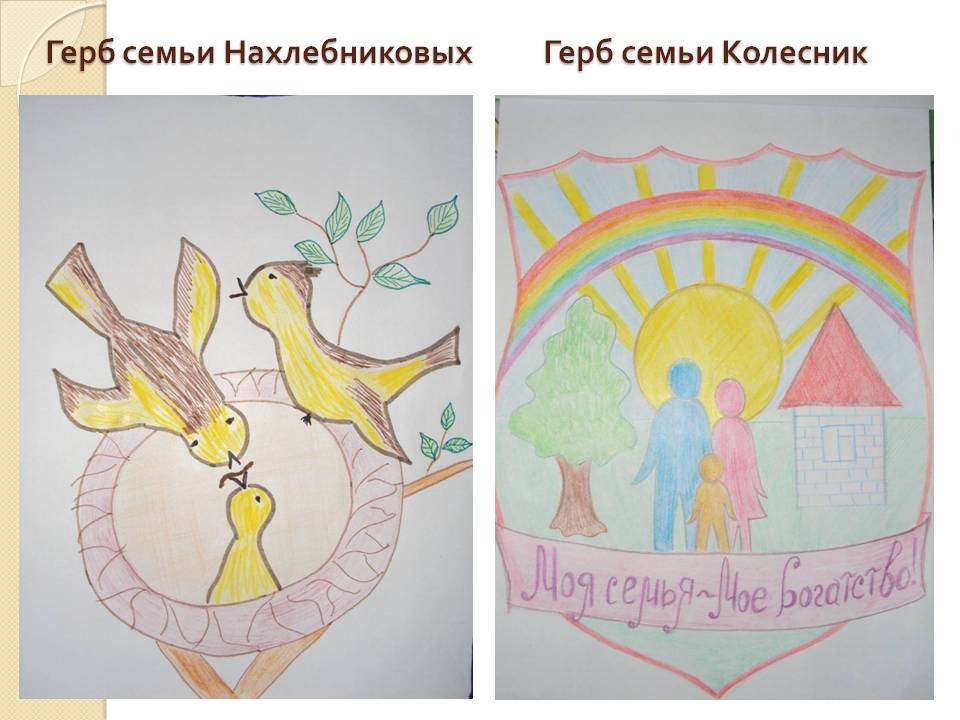 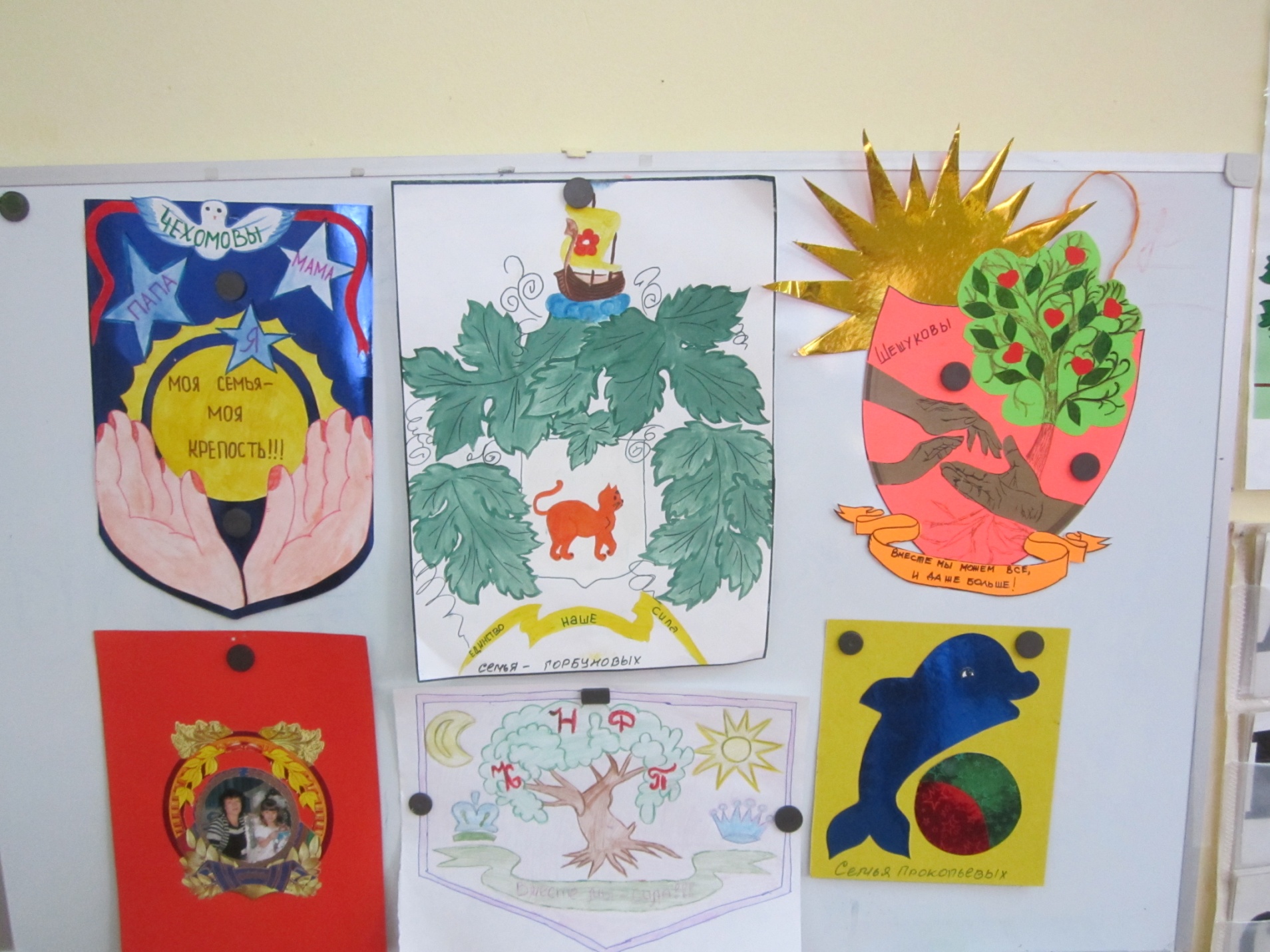 Спасибо за внимание!!!